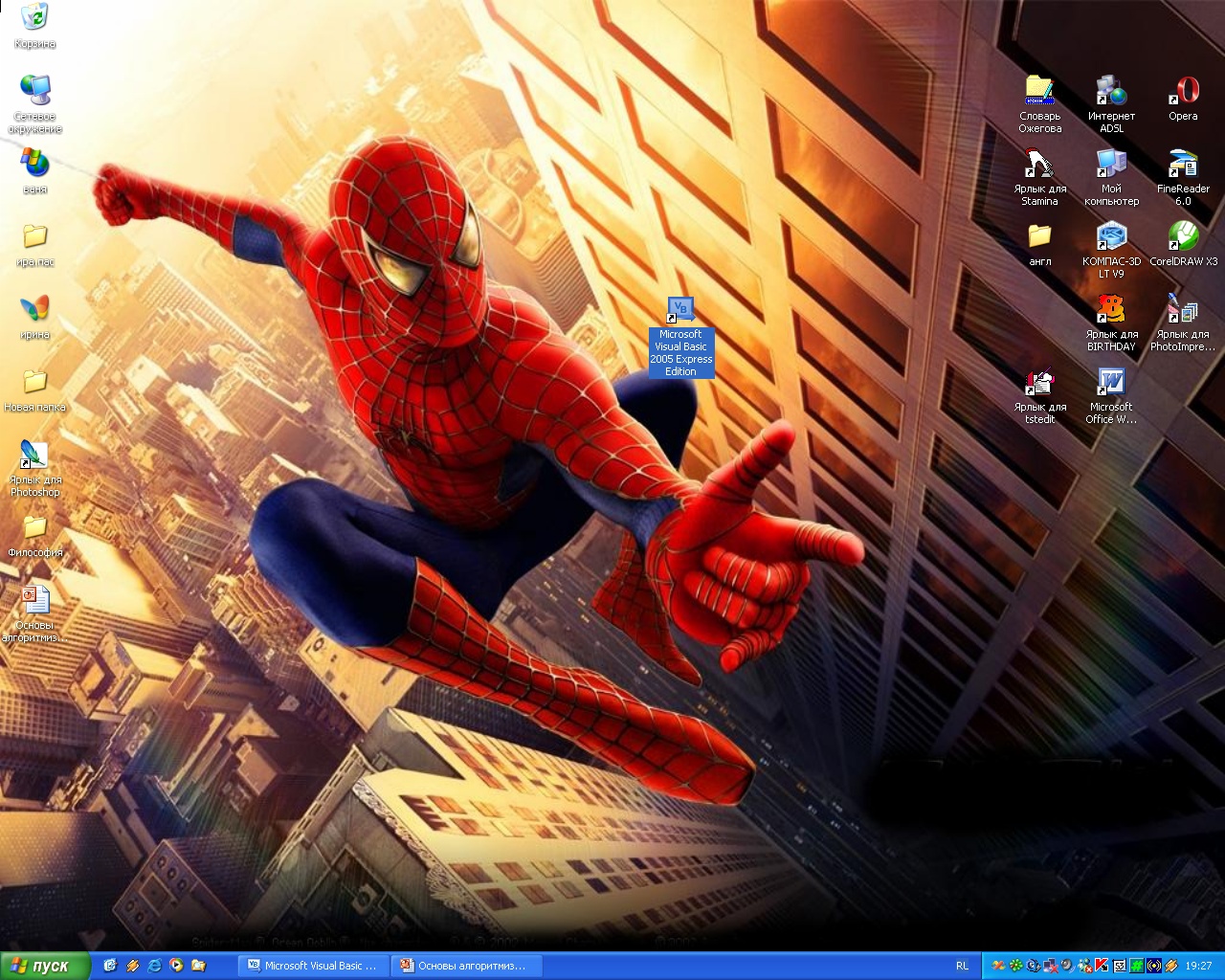 Глава 2
_______________________________________Основы алгоритмизациии объектно-ориентированного программирования_______________________________________
Тема урока: 
Знакомство со средой объектно-ориентированного
программирования Visual Basic 2005
Цель урока: Научиться создавать и сохранять объект  в новой среде программирования
I-й этап урока:
Алгоритм и его формальное исполнение. 
         Само слово алгоритм происходит от «algorithmi»-латинской формы написания имени выдающегося математика IX века аль-Хорезми, который сформулировал правила выполнения арифметических операций.

а) Свойства алгоритма и его исполнители:

Дискретность;
Результативность;
Массовость;
Детерминированность;
Выполнимость и понятность;
Алгоритм-это конечная последовательность действий, описывающая процесс преобразования объекта из начального состояния в конечное, записанная с помощью точных и понятных исполнителю команд.
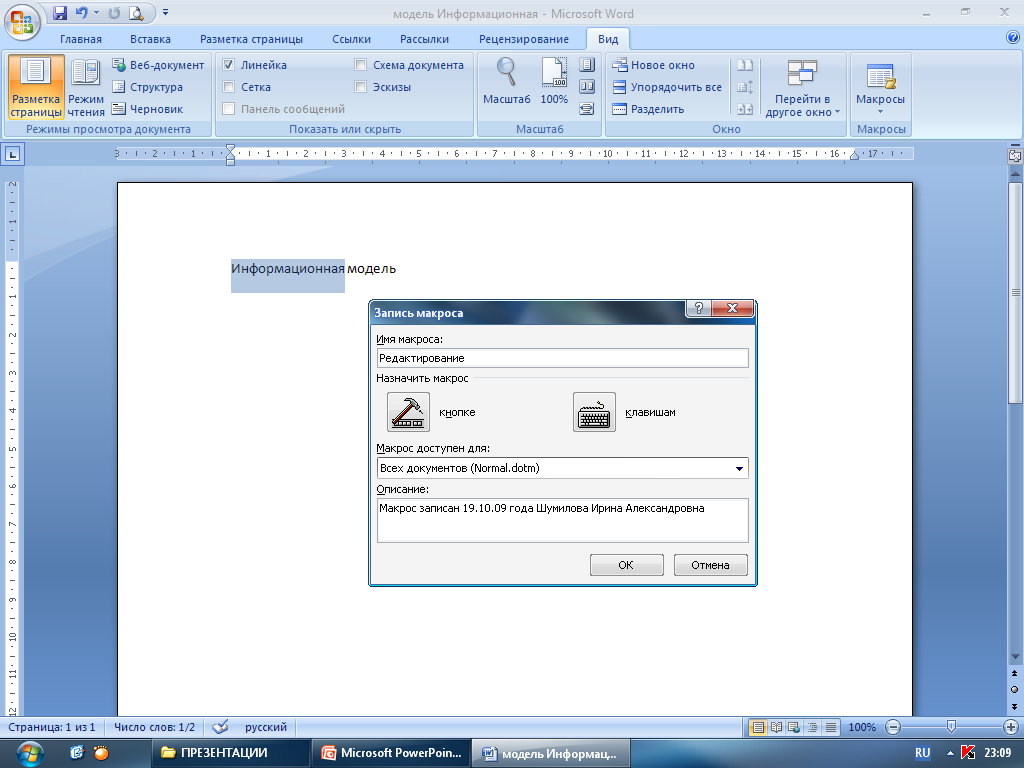 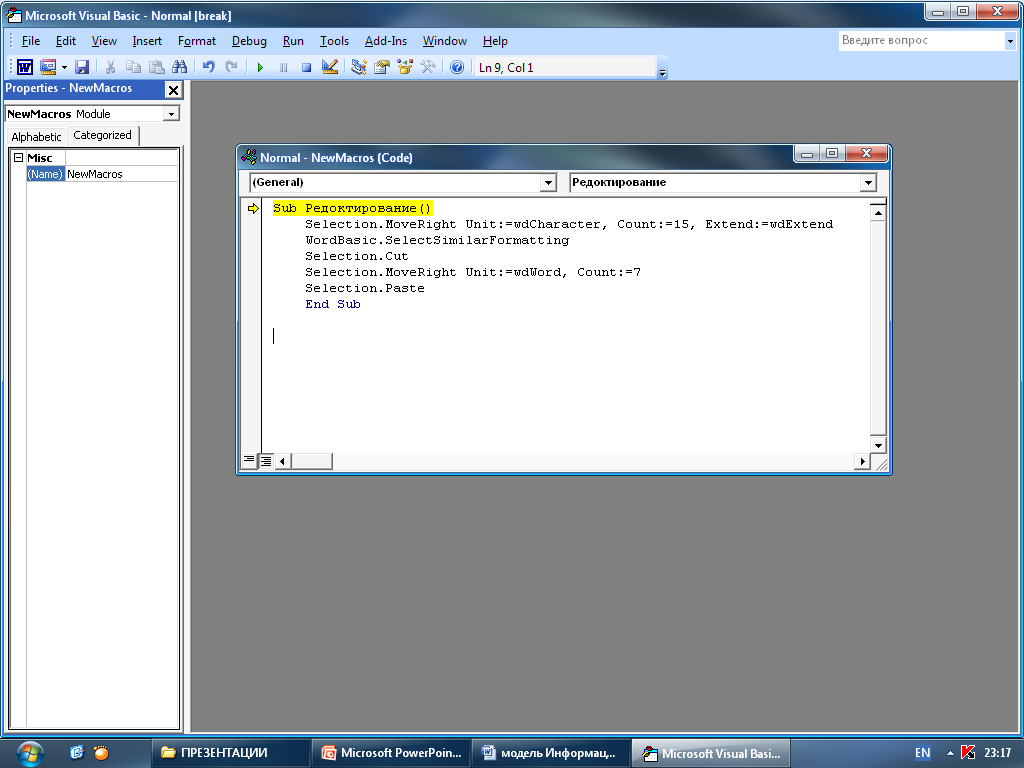 II-й этап урока
2. Выполнение алгоритмов человеком и ПК.
А) формальное выполнение алгоритмов человеком и компьютером.










Начальное и конечное состояние текста
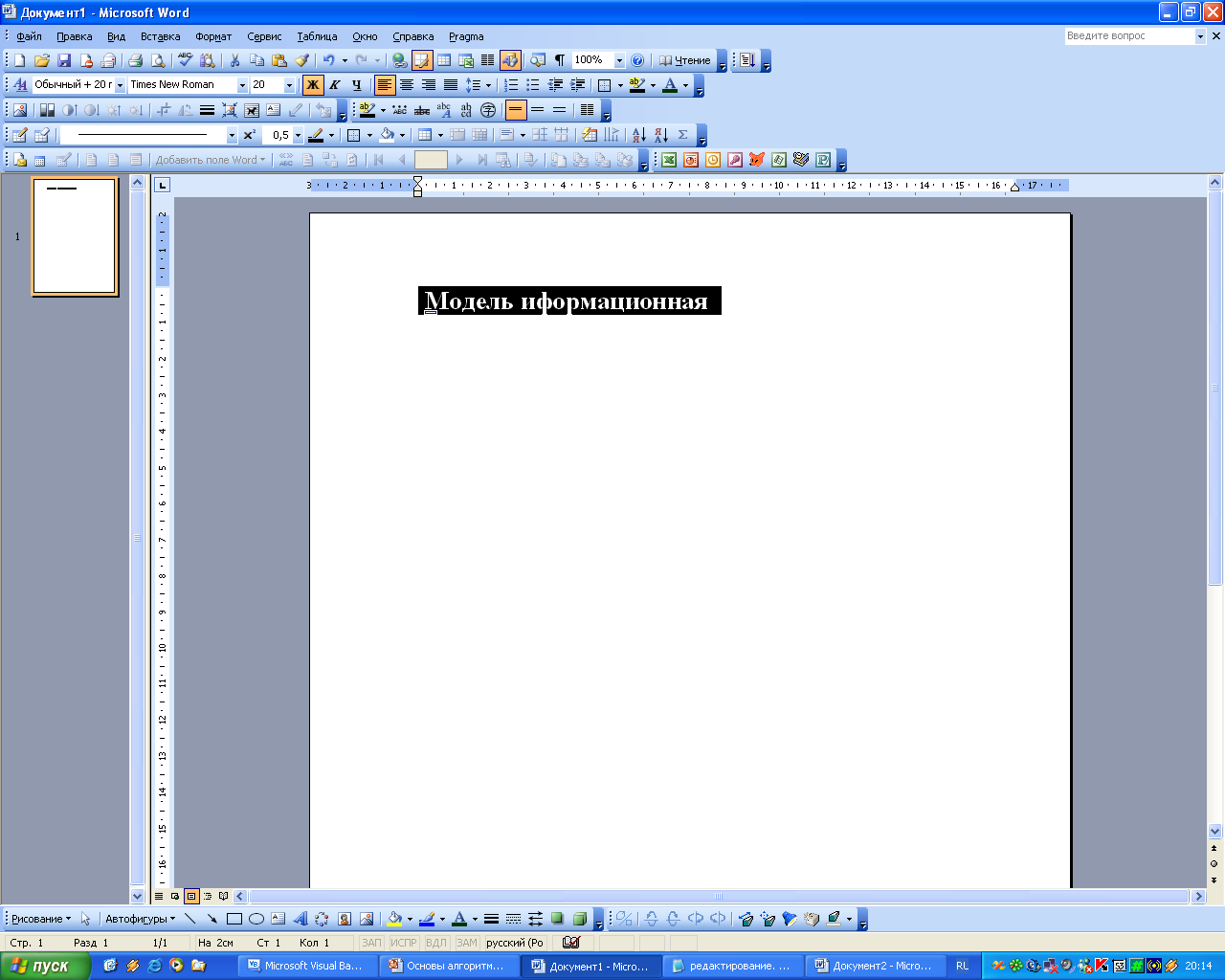 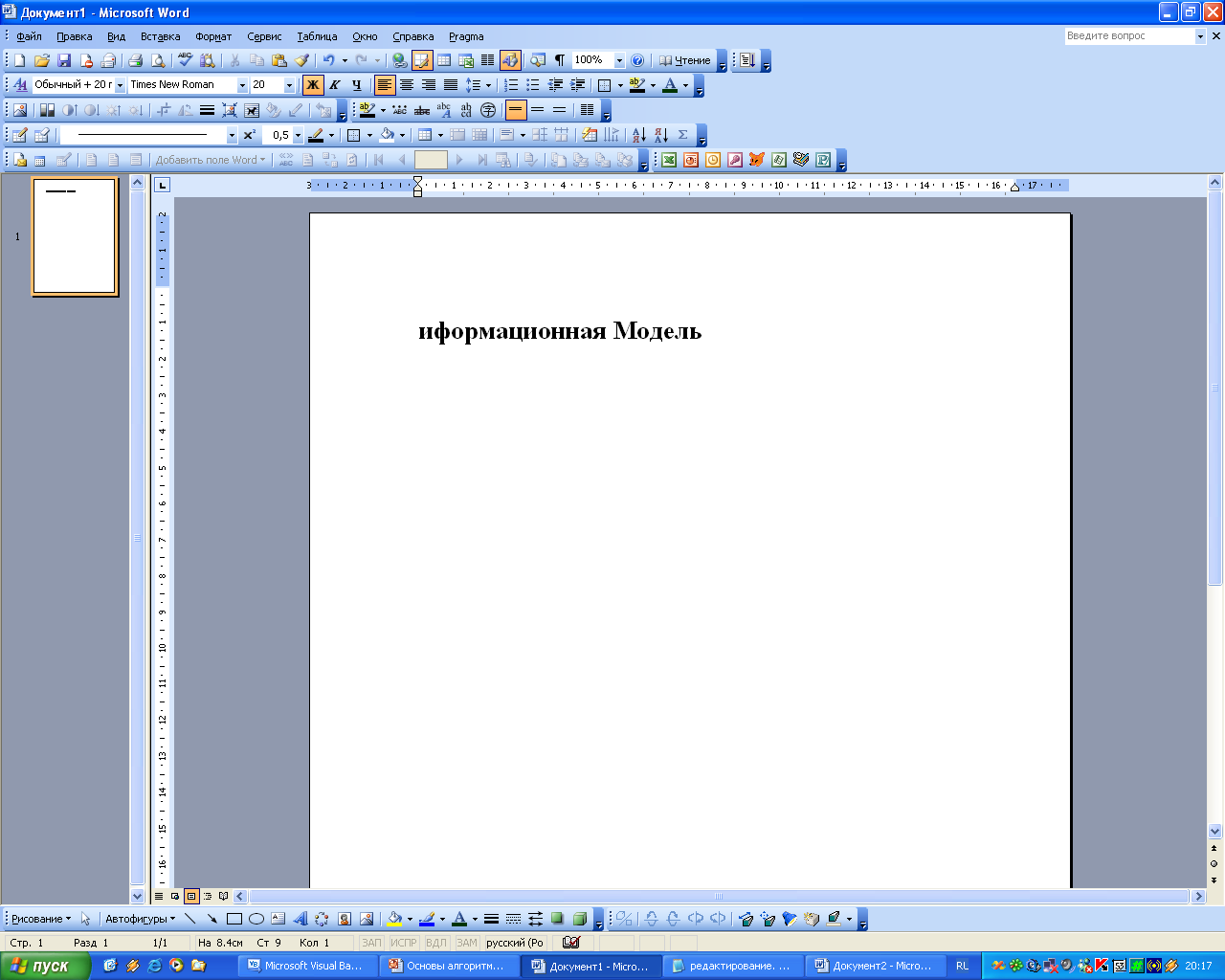 Программа-это алгоритм записанный на «понятном» компьютеру языке программирования.
III-й этап урока
Разработка проекта в системе VBI 2005
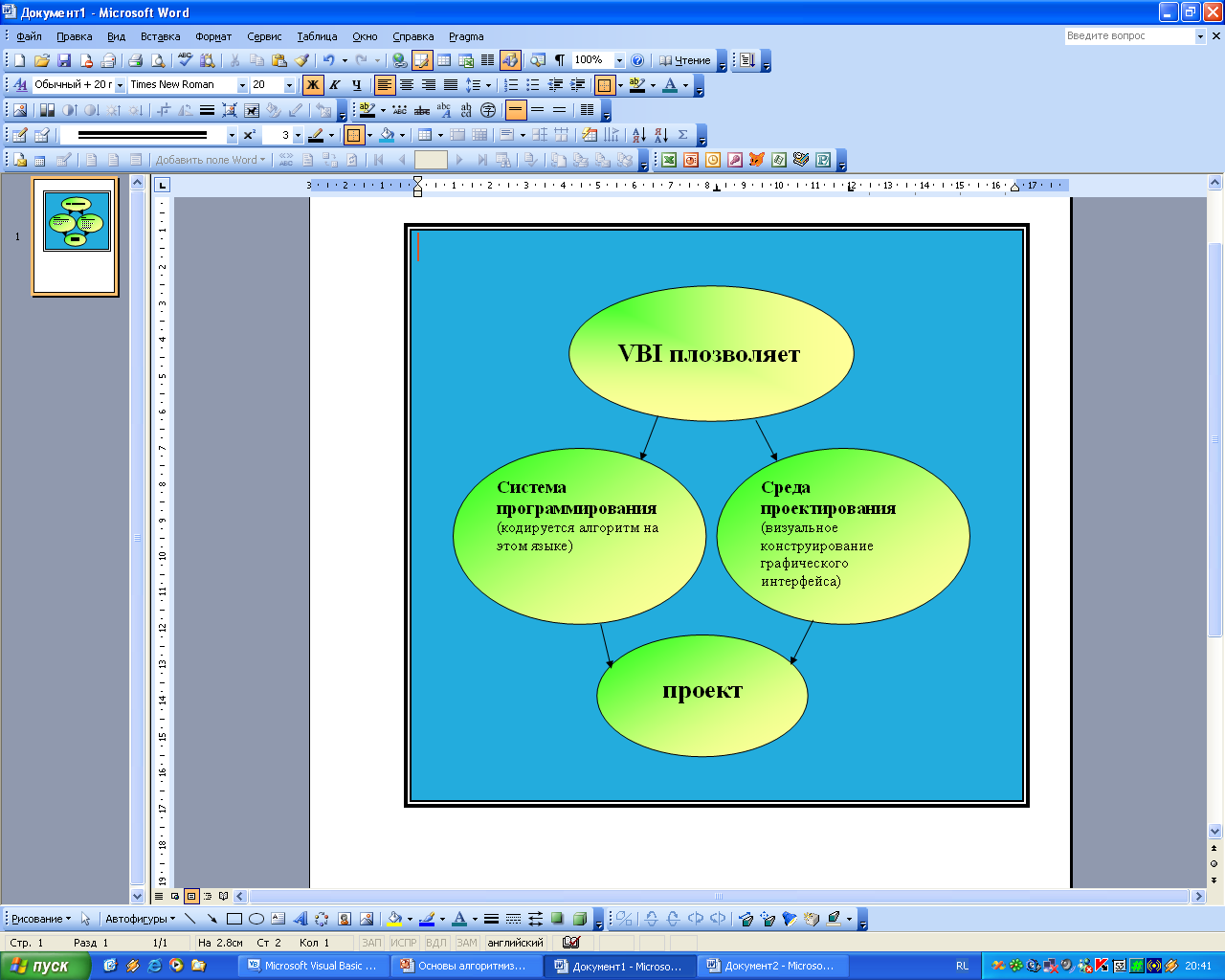 VBA позволяет
VBI содержит программу –транслятор, благодаря которой проекты могут выполняться в самой системе, а также могут быть преобразованы в приложения ОС.
Программы трансляторы бывают 2-х типов:
Интерпретатор-это программа обеспечивающая «перевод» команд программы на машинный язык;
Компилятор-это программа, которая переводит весь текст программы на машинный язык.
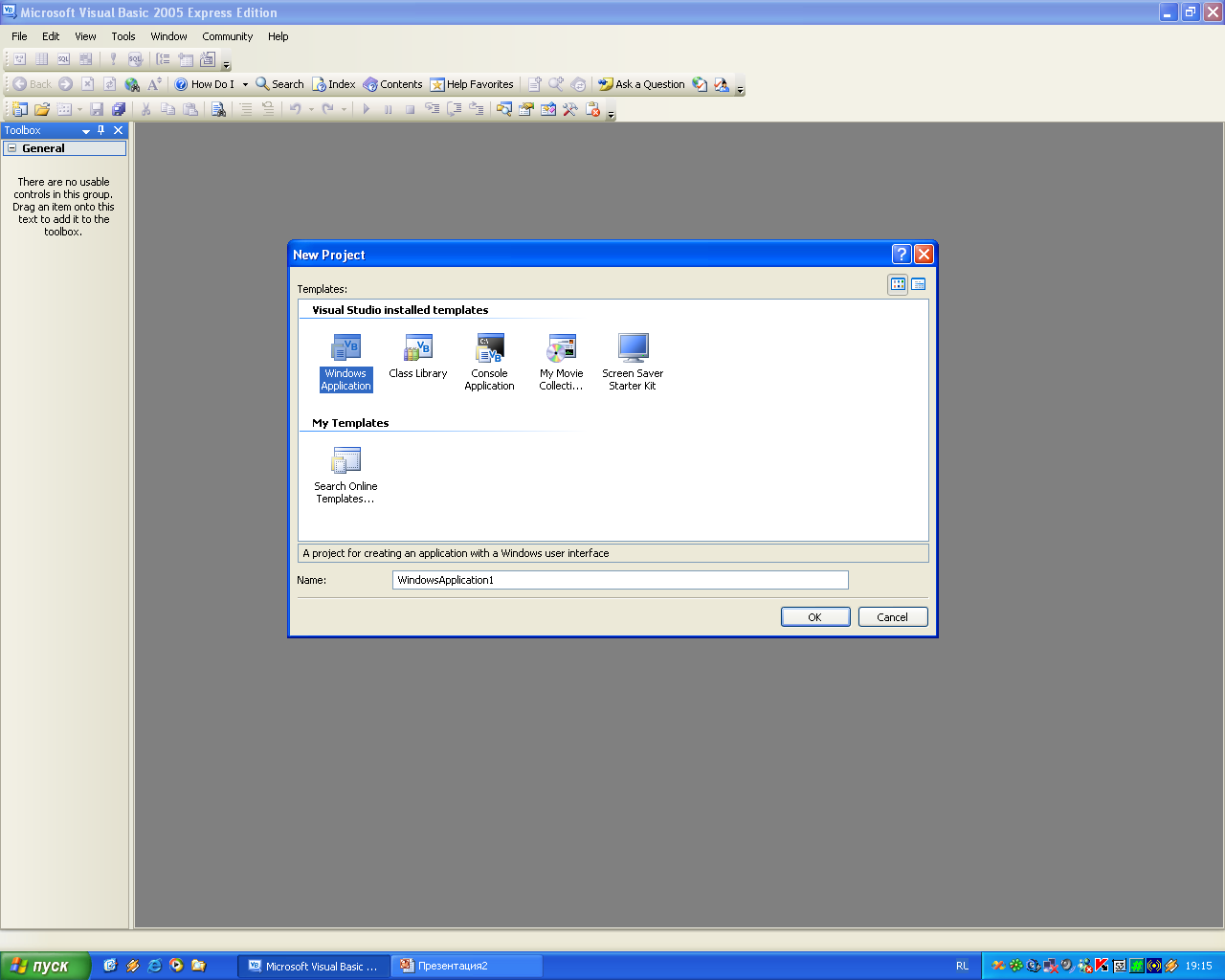 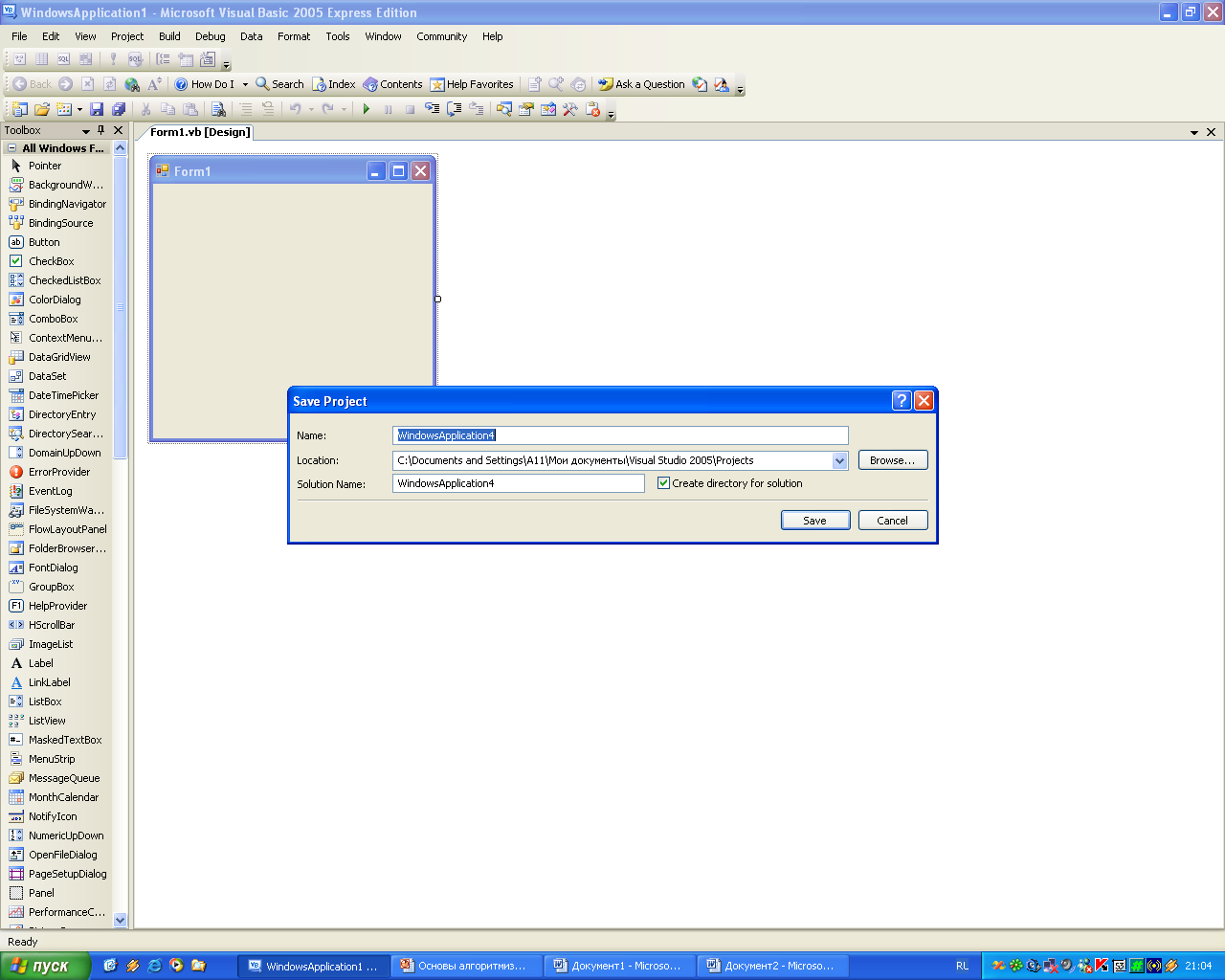 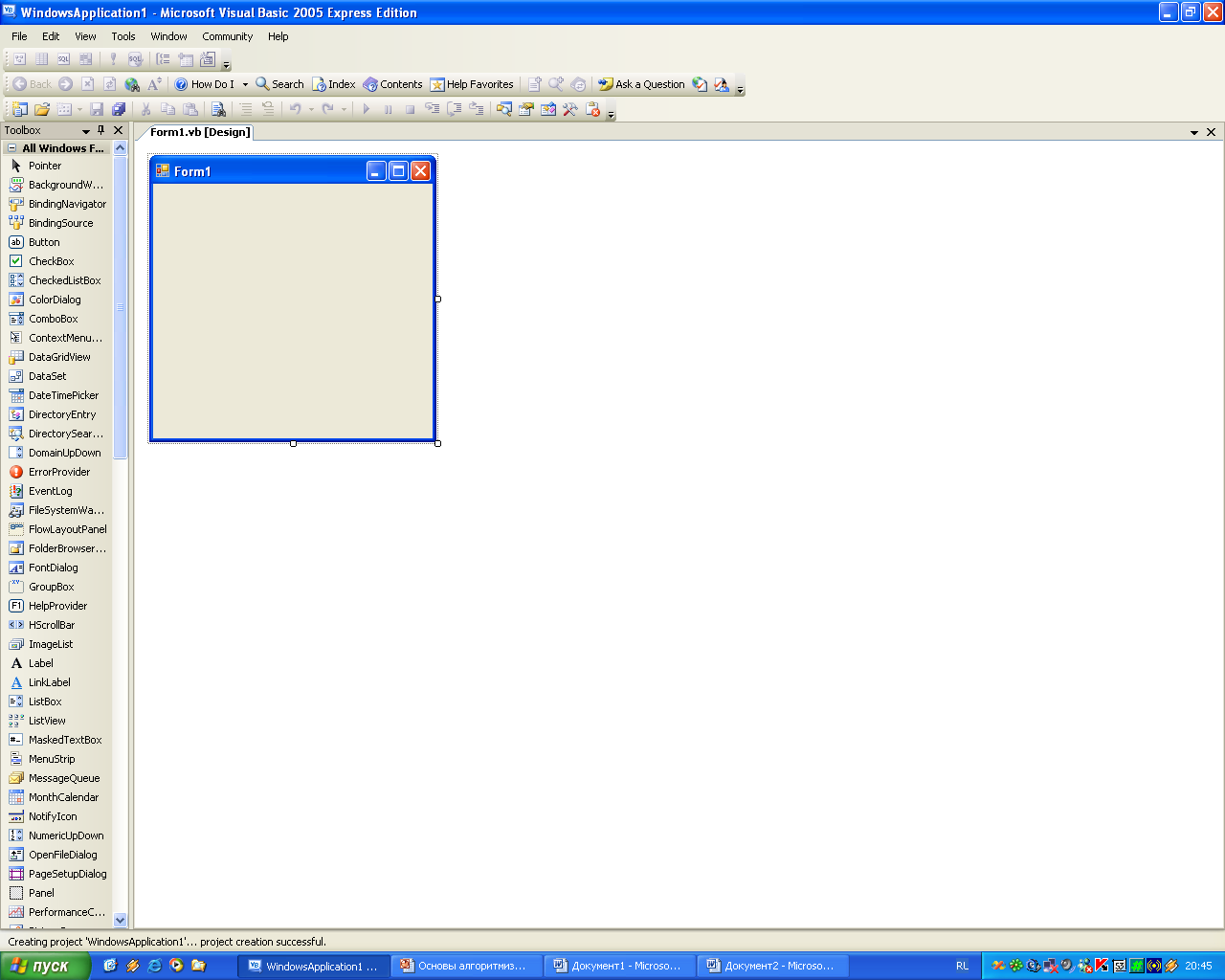 Этапы разработки проекта
Создание графического интерфейса проекта;
Установка значений свойств объектов графического интерфейса;
Создание и редактирование программного кода; 
Сохранение проекта.
Задание для самостоятельного выполнения
2.3 стр. учебника 60. 
Закрепление материала урока    (краткий обзор по теме);
д/З §2.1- (2.2.1).